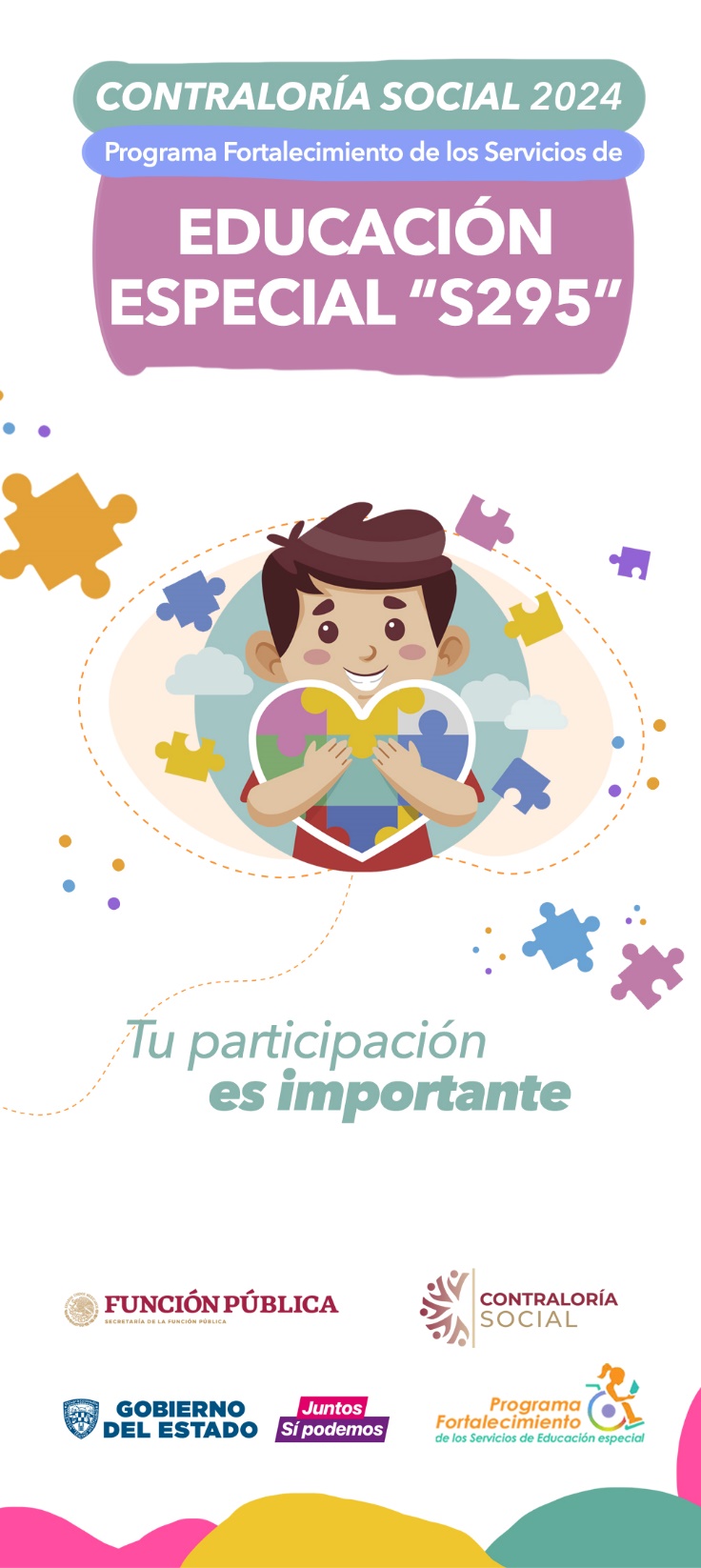 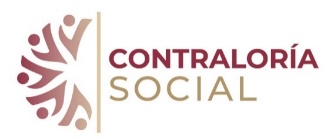 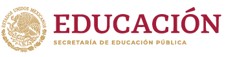 “PRIMERA REUNIÓN ESTATAL PRESENCIAL  DE CAPACITACIÓN EN LOS PROCESOS DE LA   CONTRALORÍA SOCIAL  EN EL PFSEE 2024”
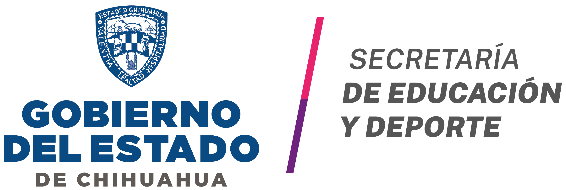 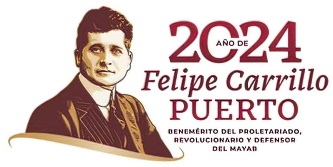 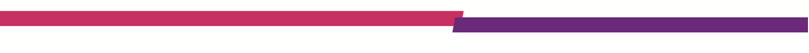 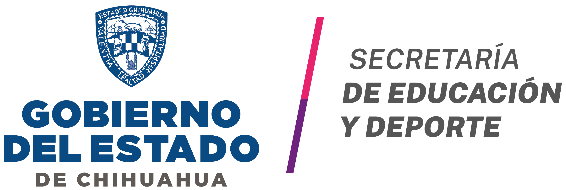 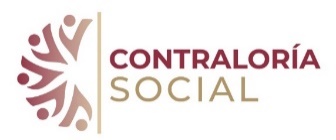 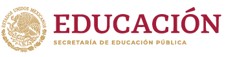 ►
ORDEN DEL DÍA
12:00 P.M. - 12:35 P.M.     Bienvenida.
12:36 P.M. - 12:50 P.M.     Que es C.S. Comité de C.S.  Integración Q D y S., 
                                           material de promoción y difusión.
12:56 P.M. - 13:10 P.M.     Dudas y comentarios.
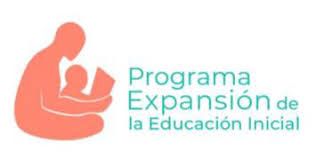 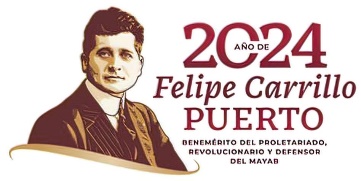 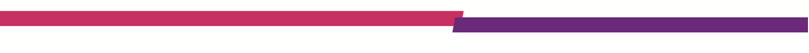 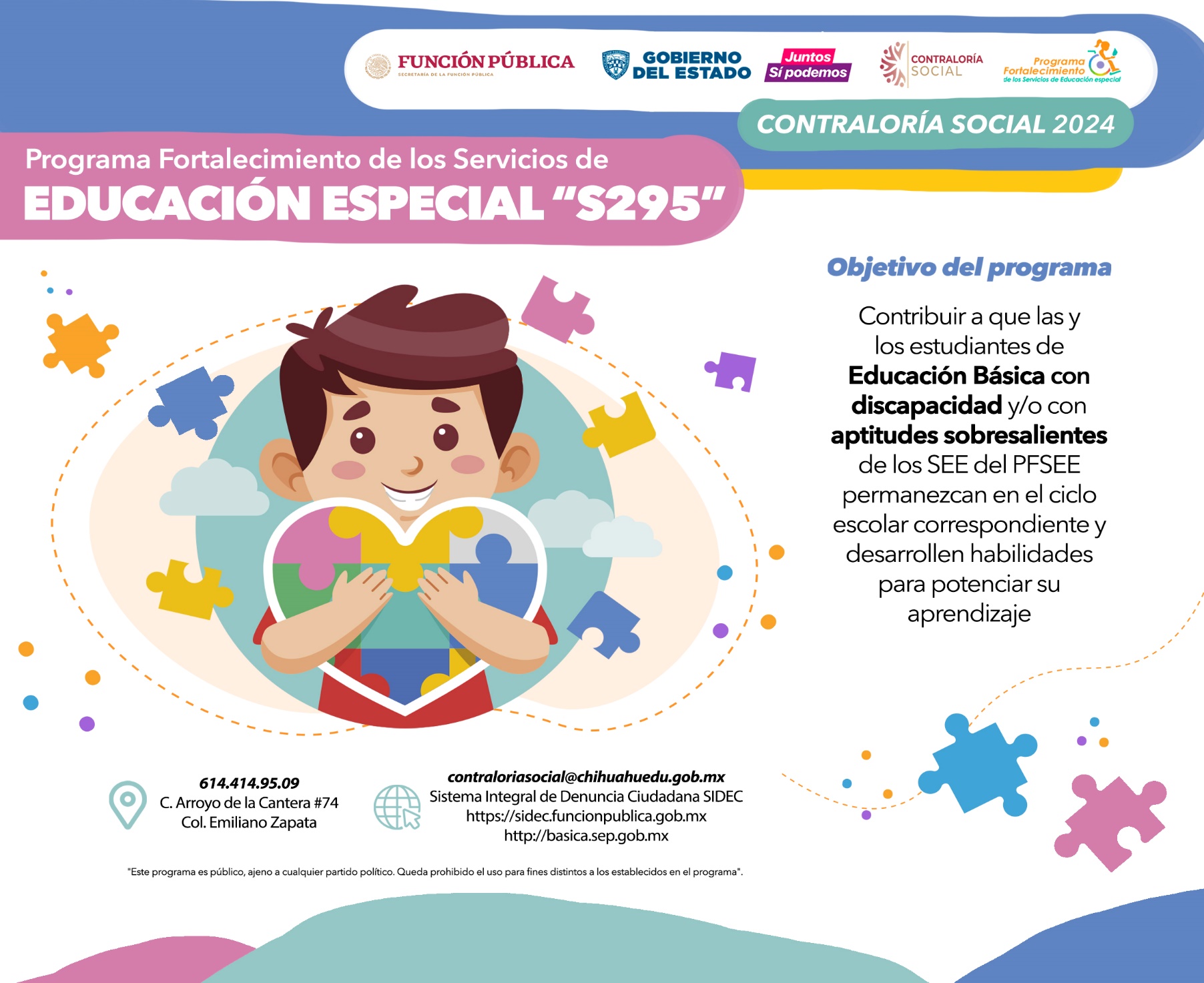 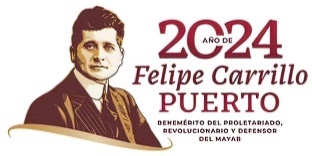 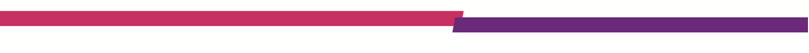 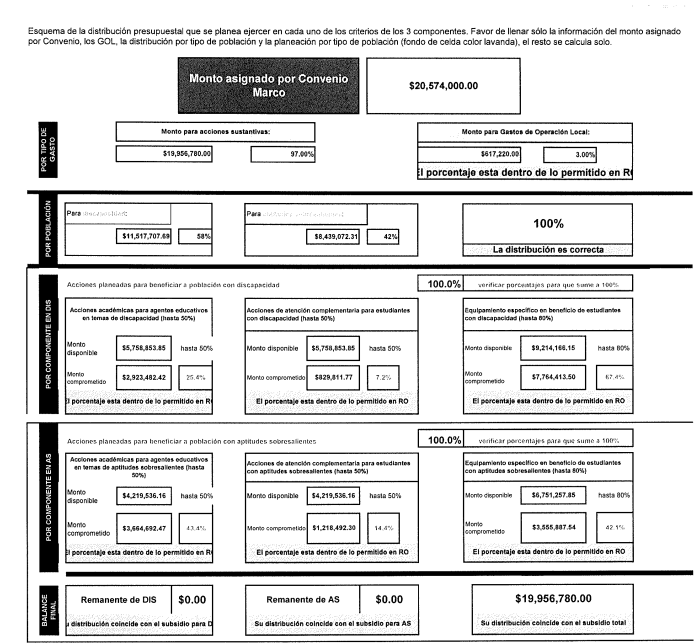 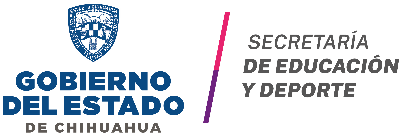 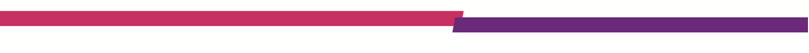 DIS.
A.S.
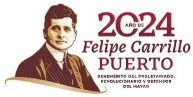 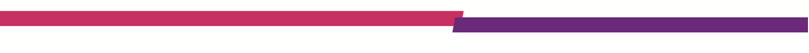 CRITERIOS DE DISTRIBUCIÓN  DE RECURSO POR POBLACIÓN
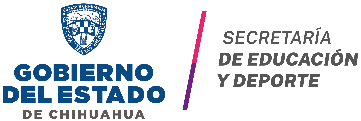 C 1
Acciones Académicas para agentes educativos en temas de Discapacidad y Aptitudes Sobresalientes
APOYO      1
C 2
Atención de acciones complementarias para estudiantes con Discapacidad y/o con Aptitudes Sobresalientes
Equipamiento especifico en aquellas instancias que presentan servicios públicos de educación especial que brindan atención educativa a las y los estudiantes con Discapacidad y/o con Aptitudes Sobresalientes
C 3
C.S.
$100,000.00
Gastos de Operación Locales
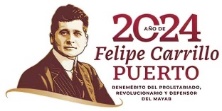 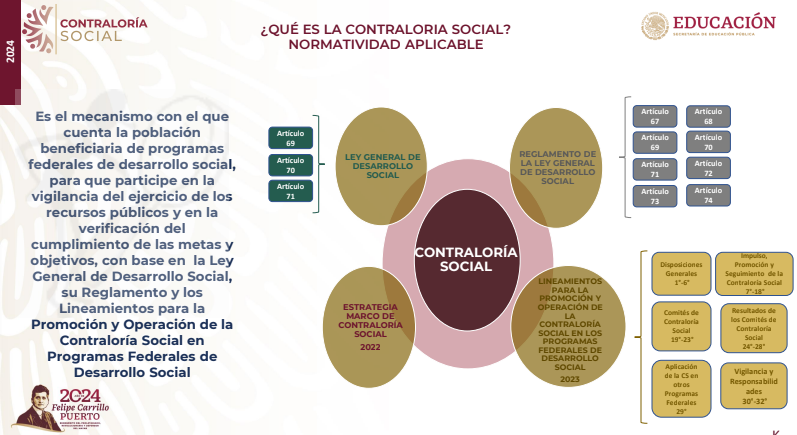 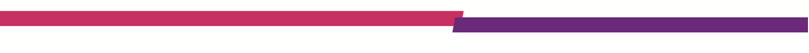 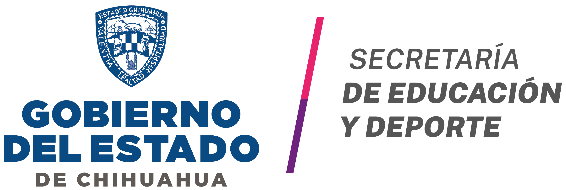 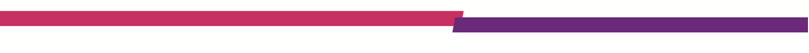 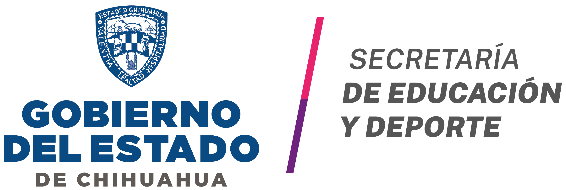 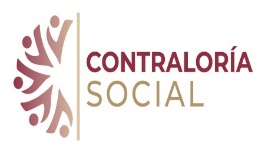 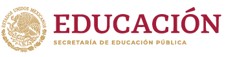 ORIGEN DE LA CONTRALORÍA SOCIAL
El Programa de Contraloría Social  fue creado  en México en 1991 por el Gobierno Federal y es regulado  actualmente por la S.F.P. y  cada  Órgano Estatal de Control.
MISIÓN
Promover, impulsar y motivar la participación de la
Sociedad Chihuahuense en la vigilancia de la 
aplicación de los recursos,  brindando capacitación 
a los ciudadanos  sobre la participación Ciudadana , 
programas y proyectos para el Desarrollo Social; 
consolidándonos como un canal de comunicación 
con la Sociedad.
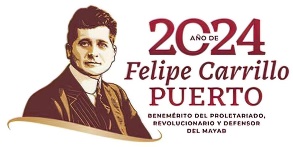 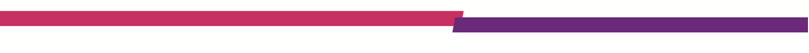 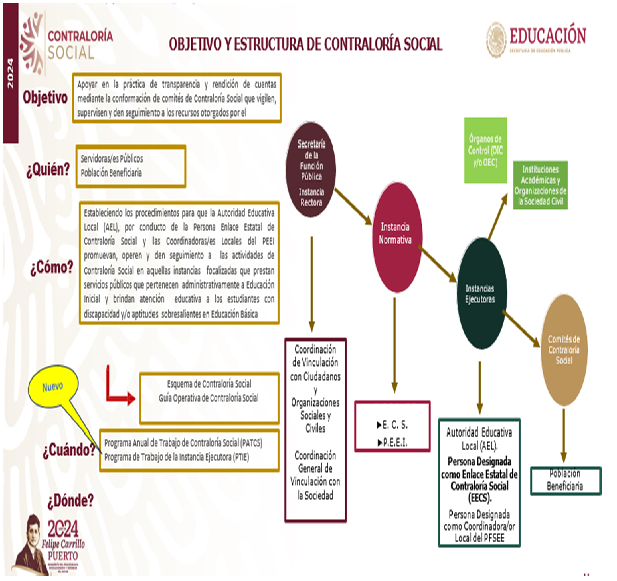 PFSEE
►D.G.D.C.
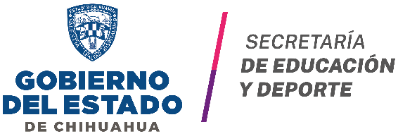 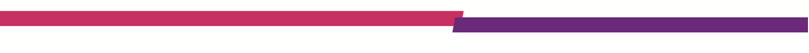 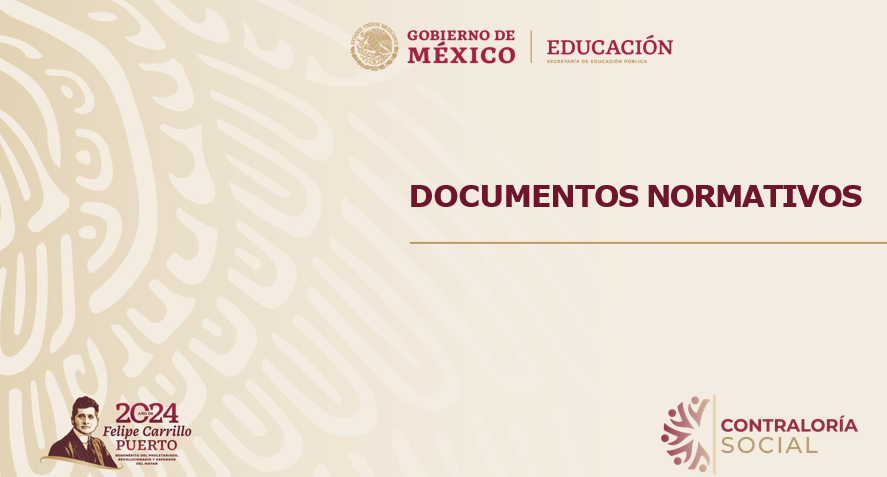 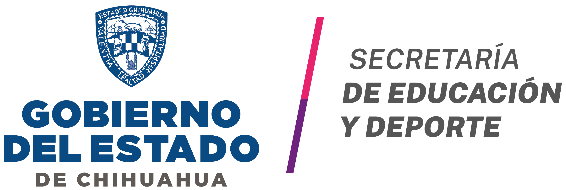 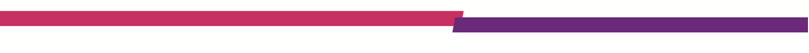 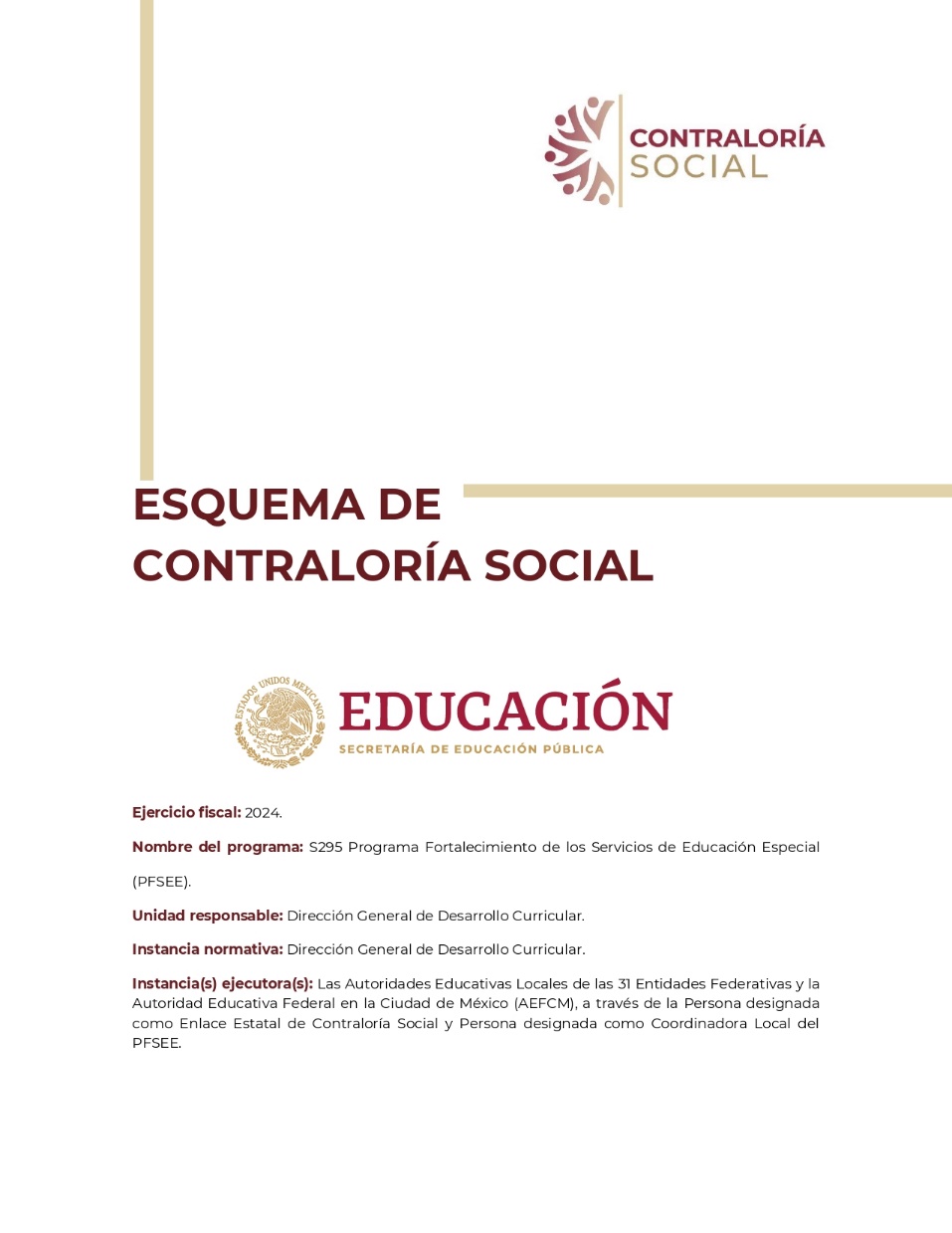 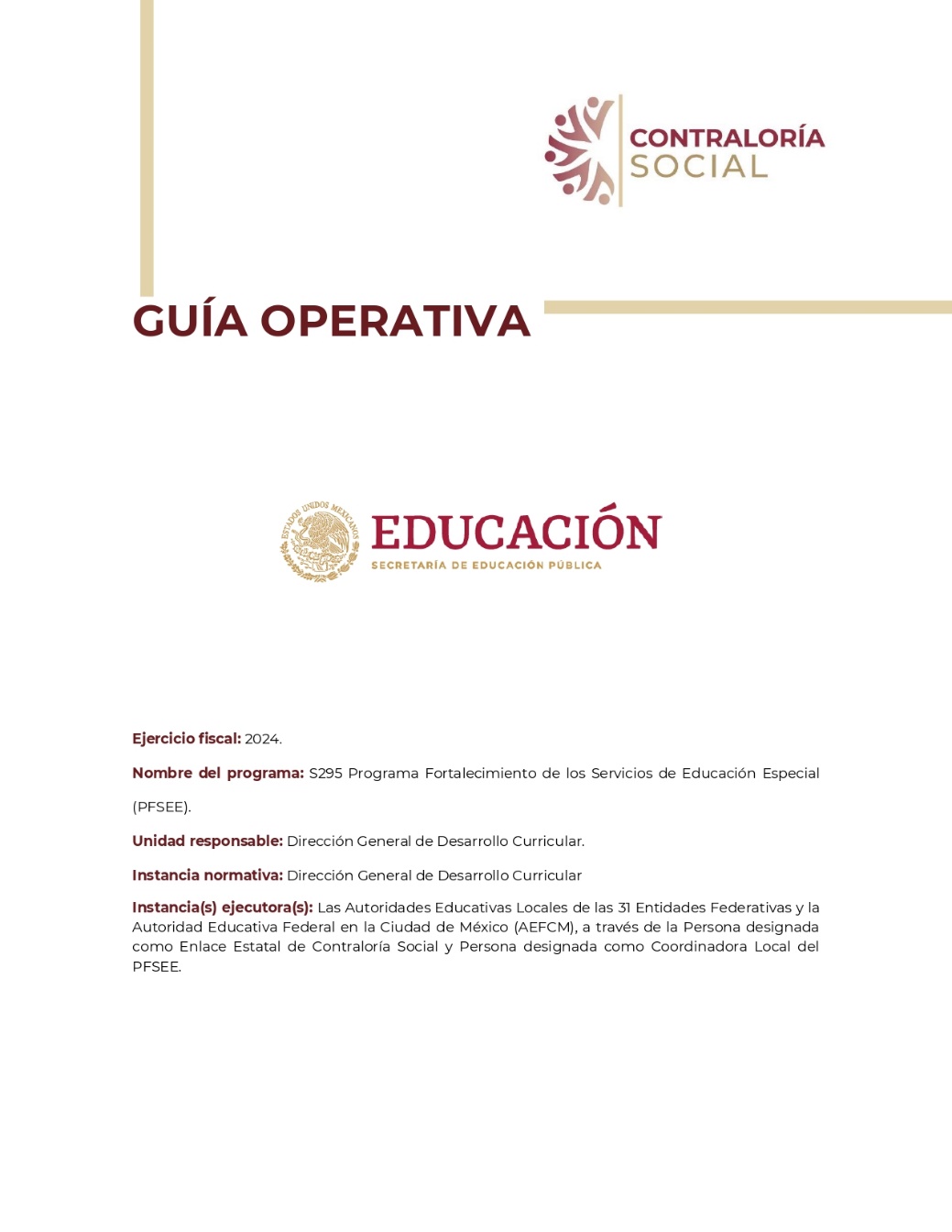 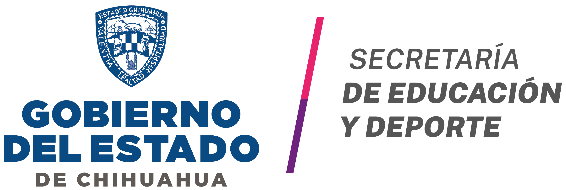 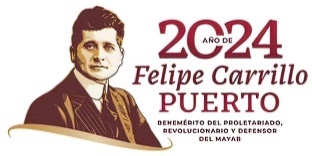 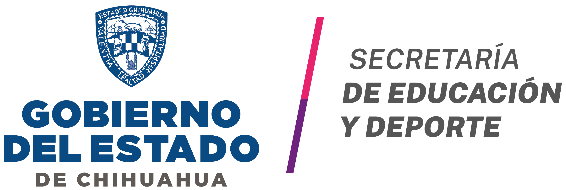 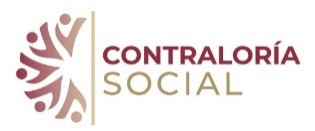 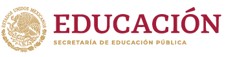 Utilidad e Importancia de la Contraloría Social
desar
1
Ciudadaniza el combate a la corrupción y a la impunidad en los  programas   federales de desarrollo social
1
▪
de l
Vigila las  acciones gubernamentales  para influir en la correcta aplicación de los recursos públicos y en la mejora de la gestión pública
al de
o  Interior
Desarrollo Social y su Reglamento
2
▪
▪
la
de
F
tos
a Soci
para  la  Promoción  y  Operación  de  la al en Programas Federales de Desarrollo
3
Inhibe el uso de los programas para fines distintos al desarrollo social
.
Dota de herramientas a la ciudadanía y a la población beneficiara para identificar y denunciar posibles irregularidades
4
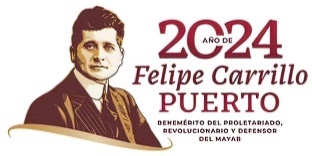 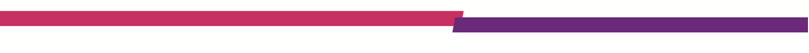 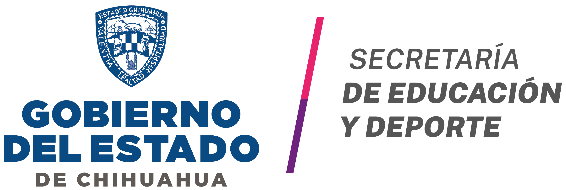 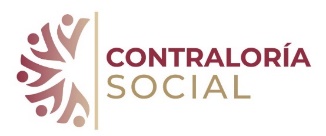 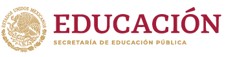 5
5
Fortalece la transparencia y la rendición de cuentas
ción
eral
▪
Política de los Estados Unidos Mexicanos
e Desarrollo Social y su Reglamento
6
Permite el acercamiento entre el Gobierno y la ciudadanía, e incrementa la confianza
▪
nto
▪
Interior  de  la  Secretaría  de  la  Función
7
Abre nuevos espacios participativos y mejora los existentes
L
la
tralo al.
ría Social en Programas Federales de Desarrollo
8
Busca la  participación ciudadana efectiva que genere impacto en la lucha contra la corrupción y la impunidad
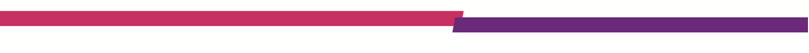 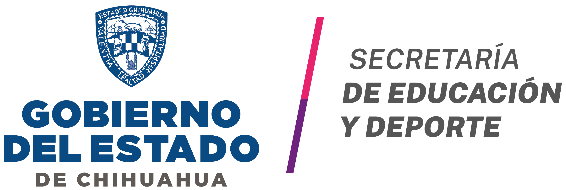 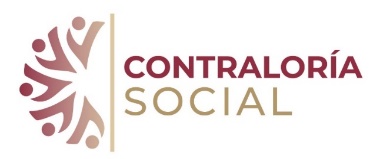 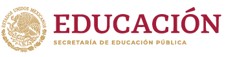 ¿QUE SON LOS COMITÉS?
Es un grupo de personas naturales, legalmente constituidos,  
que realiza actividades de vigilancia y control social para 
coadyugar a la eficiencia, transparencia de la gestión pública, 
 previniendo y combatiendo la corrupción en México.
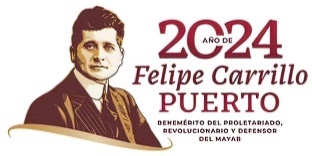 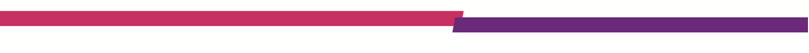 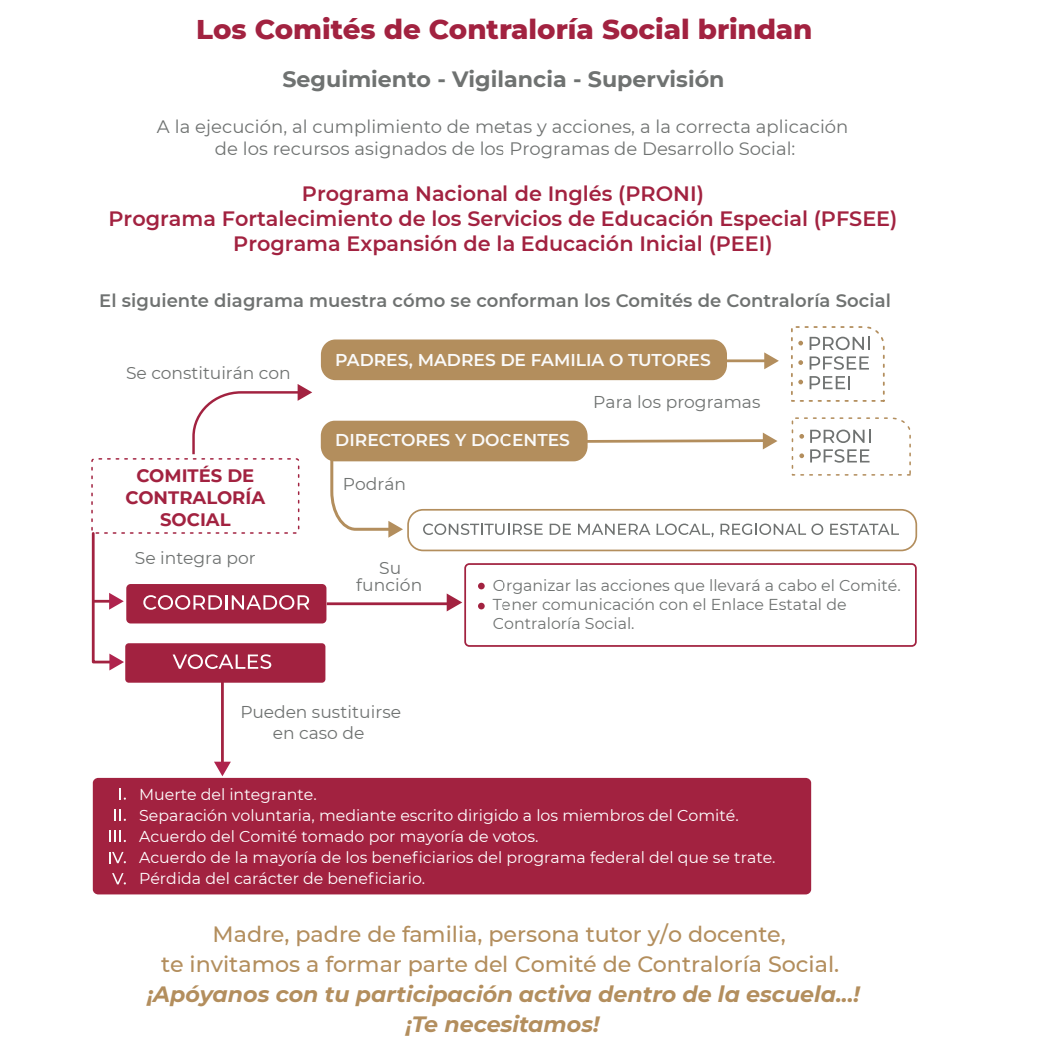 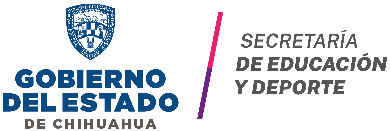 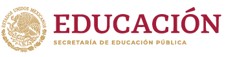 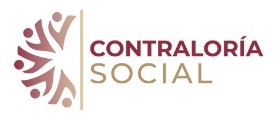 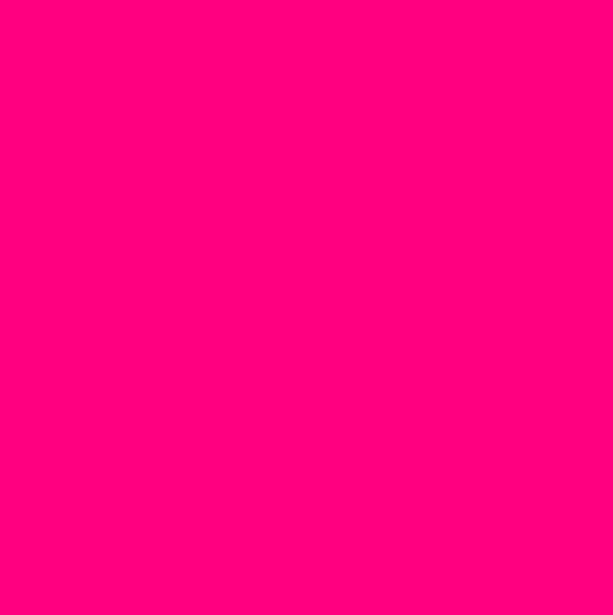 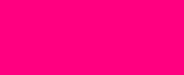 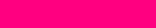 Vocales (cuidando la equidad de género)
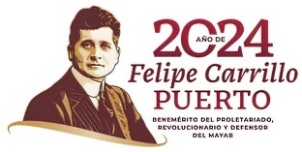 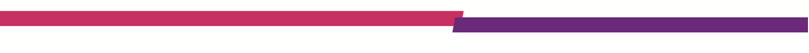 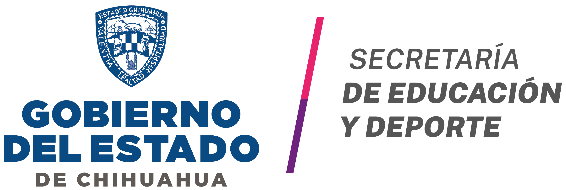 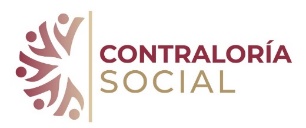 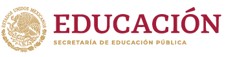 ACTIVIDADES DE LOS COMITES DE CONTRALORÍA SOCIAL
VIGILAR  QUE:
Se difunda información suficiente, veraz y oportuna sobre la operación del programa.

2.  El ejercicio de los recursos públicos para las obras, apoyos o servicios sea oportuno, transparente y con apego a lo establecido en las reglas de operación y en su caso, en la normatividad aplicable.

3. Las personas beneficiarias o instituciones beneficiarias del programa cumplan con los requisitos de acuerdo a la normatividad aplicable.

4. Se cumpla con los períodos de ejecución de las obras o de la entrega de los apoyos o servicios.

5.  Exista documentación comprobatoria del ejercicio de los recursos públicos y de la entrega de las obras, apoyos o servicios.

6. El programa no se utilice con fines políticos, electorales, de lucro u otros distintos al objeto del programa.

7. El programa se ejecute en un marco de igualdad entre mujeres y hombres.

8. Las autoridades competentes brinden atención a las quejas y denuncias relacionadas con el programa.
9. Registrar en los informes de comités los resultados de las actividades de contraloría social realizadas, así
como dar seguimiento, en su caso, a los mismos.
10. Solicitar capacitación a las instancias o a la Secretaría de la Función Pública.
11. Hacer comentarios o sugerencias para el  fortalecimiento y mejora a la gestión pública.

12. Presentar a las autoridades competentes para su atención las quejas y denuncias.
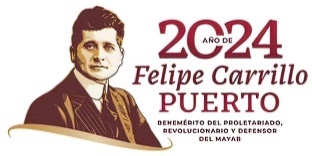 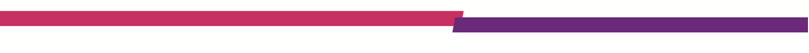 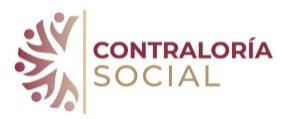 Actividades de Planeación
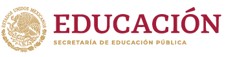 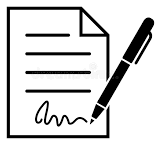 Nombramiento por oficio del Enlace Estatal de C.S
Recibir de la IN. la validación del PTIE-CS
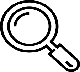 P
d
información
comités (informes)
Captación, atención y
Denuncias
Elaborar y entregar el PTIE-CS a la instancia normativa
Recibir de la IN. el Esquema, Guía Operativa  y PATCS
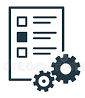 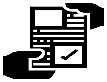 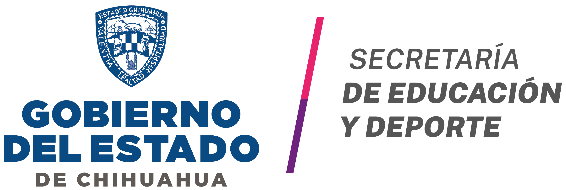 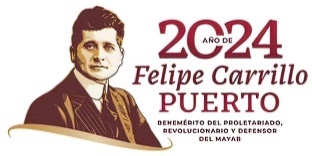 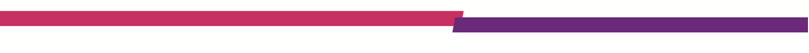 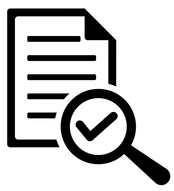 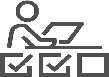 Obtener la validación del PTIE-CS
Captura del PTIE-CS ya validado en el SICS
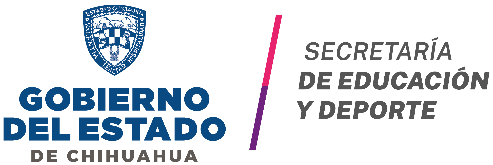 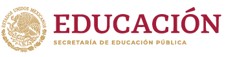 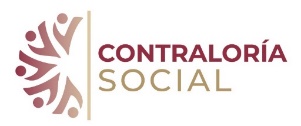 Actividades de Promoción y Seguimiento
PROMOCIÓN Y OPERACIÓN
SEGUIMIENTO
Difusión.
Captación, Atención y Canalización de las Quejas, Denuncias y Sugerencias que los Comités de Beneficiarios presentan
Promover la Constitución de Comités de Contraloría Social.
REGISTRAR EN EL SICS.
Los Comités de Contraloría Social.
Obras y Servicios en el modulo de Apoyo.
Reuniones.
Informes de los Comités de Contraloría Social
B
     Brindar Capacitación y Asesoría.
Realizar Reuniones con los Beneficiarios e Integrantes de los  Comités de Contraloría Social.
Instalar y Difundir el mecanismo de Quejas, Denuncias y Sugerencias.
Elaborar y Entregar Informes Trimestrales de C.S. a la    D.G.G.E. y E.T.
Recopilar los Informes de los Comités de Contraloría Social.
Elaborar y Entregar Informe Final de Resultados de C.S.  a la D.G.G.E. y E.T.
Implementar una Estrategia de Vigilancia de los Comités de Contraloría Social.
Elaborar y Entregar el Formato de Apoyos. !COLORAMA! y la Cédula Informativa.
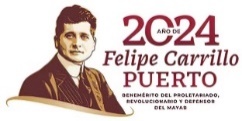 R    E    S    U    L    T    A    D    O    S
S I S T E M A     I N F O R M A T I C O       D E       C O N T R A L O R I A      S O C I A L , ! SICS!
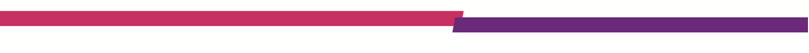 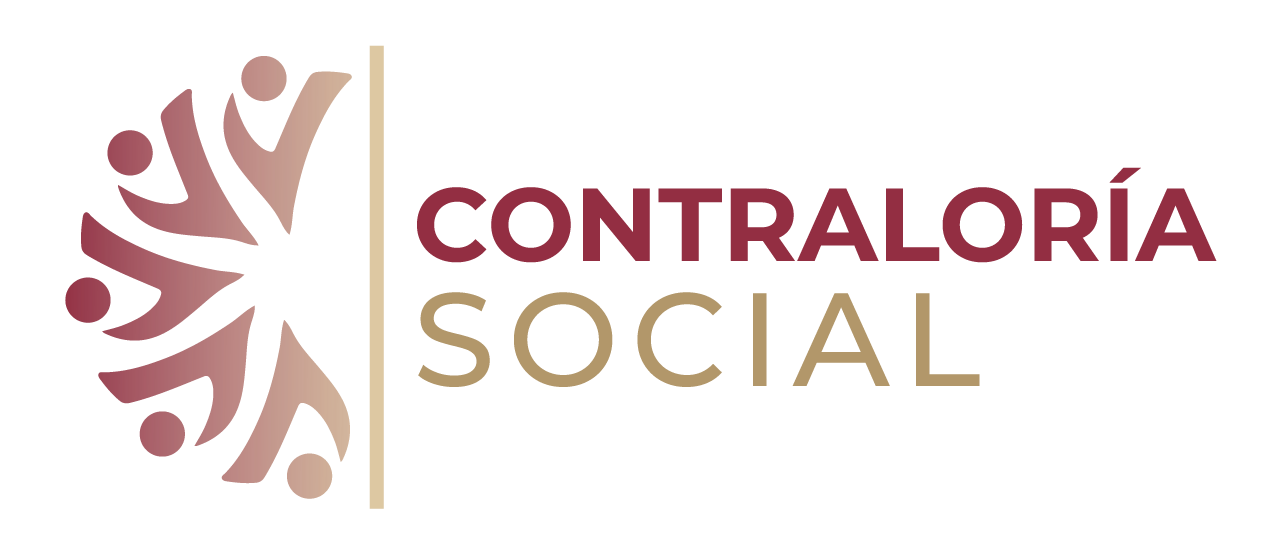 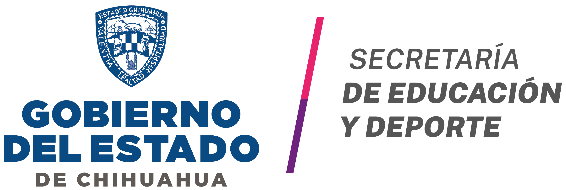 RESPONSABILIDADES DE LA  INSTANCIA EJECUTORA
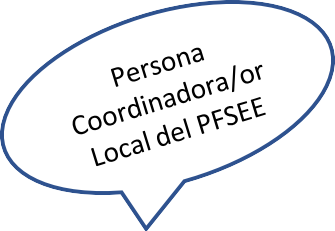 PAT Validado
PTIE-CS
Materiales de Difusión  Difusión del Programa
Formato de Apoyos (Colorama)

Constitución, capacitación, asesoría de CCS
Captación de Quejas, Denuncias, Sugerencias y de Informe final de CCS  Solución de Quejas, Denuncias y Sugerencias
Cambios al PAT
En que se utilizará el monto de apoyo a la CS y entrega de evidencias
Informe Final
Persona Enlace  Estatal de  Contraloría  Social
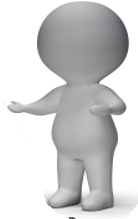 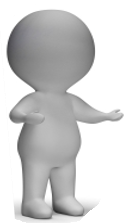 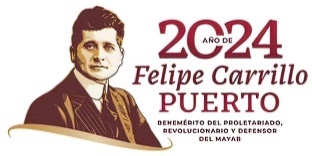 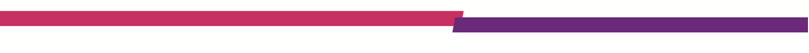 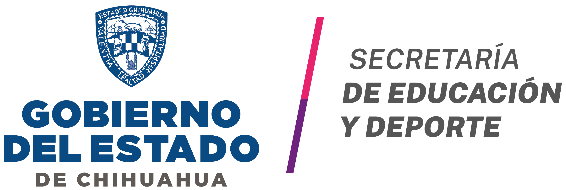 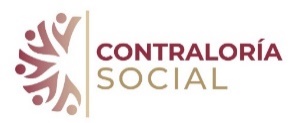 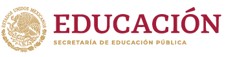 Mecanismos
de
Atención
de
Quejas
y
Denuncias
Consideraciones
Los medios disponibles para la presentación de Quejas y Denuncias a nivel federal son:
o  Denuncia Ciudadana sobre actos de Corrupción o faltas administrativas de los
servidores públicos (SIDEC): https://sidec.funcionpublica.gob.mx/#!/
o  Vía  correspondencia:  Envía  tu escrito  a la Dirección  General  de Denuncias  e
Investigaciones de la Secretaría de la Función Pública en Av. Insurgentes Sur No.
1735, Piso 2 Ala Norte, Guadalupe Inn, Álvaro Obregón, CP 01020, Ciudad de
México.
o  Vía telefónica: En el interior de la República al 800 11 28 700 y en la Ciudad de
México 55 2000 2000
o  Presencial: En el módulo 3 de la Secretaría de la Función Pública ubicado en Av.
Insurgentes Sur 1735, PB, Guadalupe Inn, Álvaro Obregón, Código Postal 01020,
Ciudad de México.
o	Plataforma:  Ciudadanos  Alertadores  Internos  y  Externos  de  la  Corrupción.  La plataforma   de   alertadores   está   diseñada   para   atender   actos   graves   de corrupción, en los que se encuentren involucradas personas servidoras públicas federales. Pueden alertar: Cohecho, Peculado y Desvío de recursos públicos: https://alertadores.funcionpublica.gob.mx.
o  Aplicación informática “Denuncia Ciudadana de la Corrupción”.
A nivel estatal los establecidos por los Órganos Estatales de   Control
(OEC) en cada entidad federativa
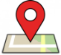 C. Venustiano Carranza No. 807, 1er. Piso
Col. Obrera, C.P.  31350, Chihuahua, Chih.
contraloriasocial@chihuahuaedu.gob.mx
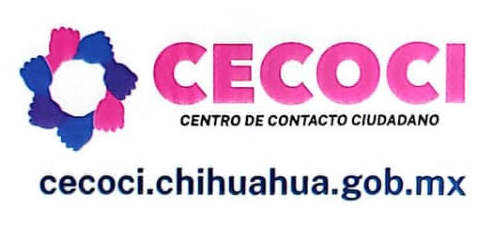 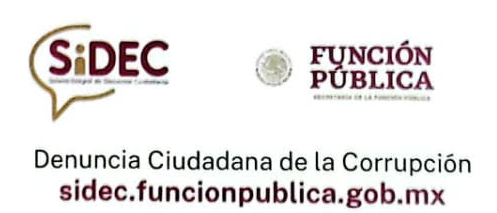 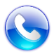 614 429-33-00 Exts. 12334, 12355 y 23925
contraloriasocial.sfp@chihuahua.gob.mx
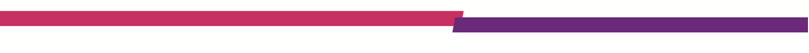 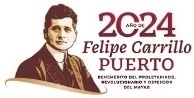 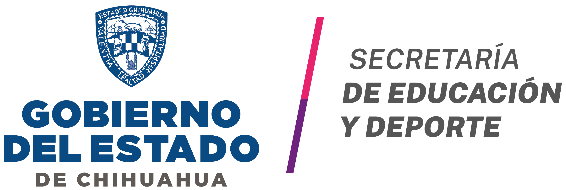 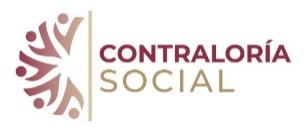 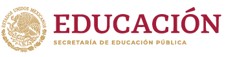 ►
EJEMPLO OFICIO PARA QDyS
►
Dirigido a:  C.P. Mayra Guadalupe Navarrete Baca
                     Enlace Estatal de Contraloría Social
                     Presente.-
►
C.c.p.  C.P. OMAR MACIEL FLORES / Director Administrativo
            C.P. MARIANA CASTRO PÉREZ / Jefa de Dpto. de Supervisión y Seguimiento
            Prof. Jesús De La Rosa / Coordinador Local de PFSEE.
            Mtro. Arturo González Ibarra / Jefe de Dpto. de Educación Especial. (subsistema federal)
             Mtra. Gila Cornejo Leyva / Jefe de Dpto. de Educación Especial. (subsistema  estatal)
►
►
►
Firmas:  * Director
                * Coordinador del C.C.S.
►
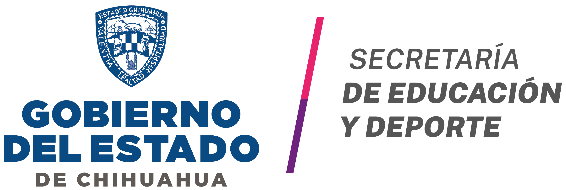 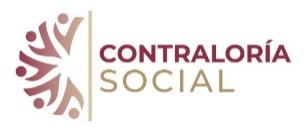 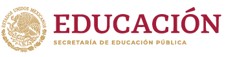 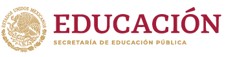 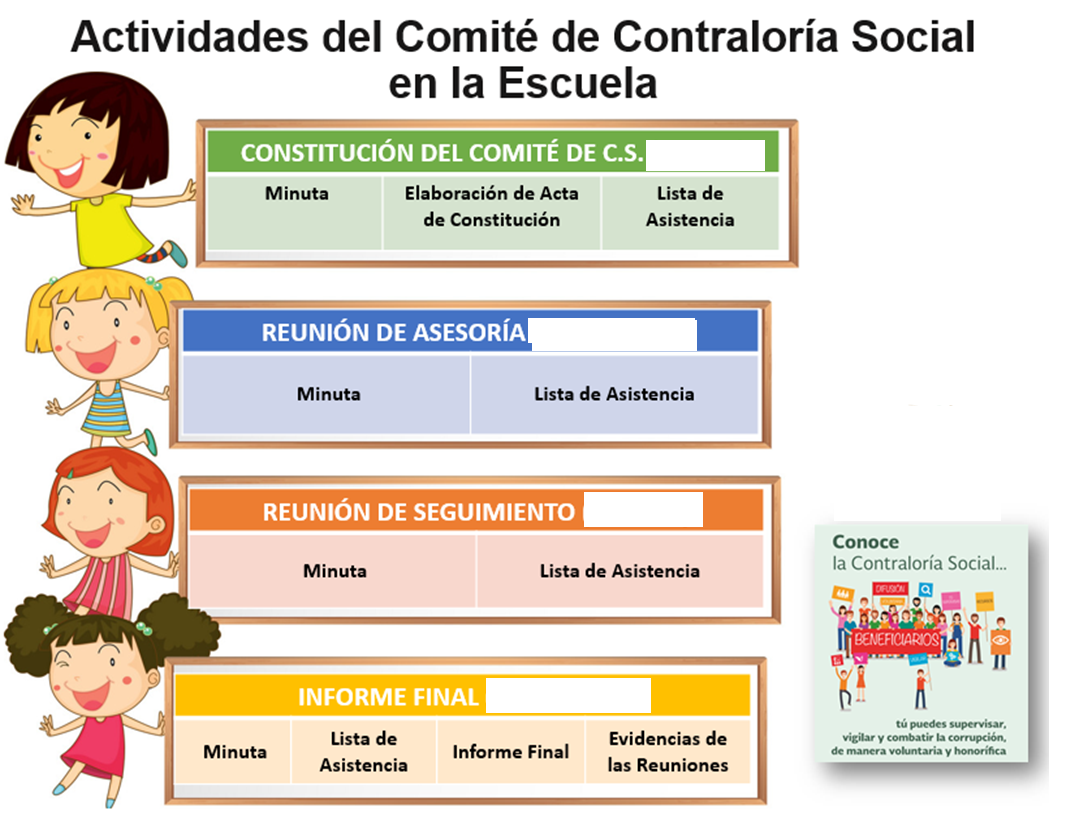 Septiembre - Octubre
Octubre
Noviembre
Diciembre
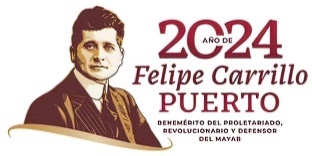 DICIEMBRE
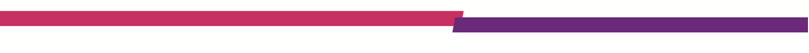 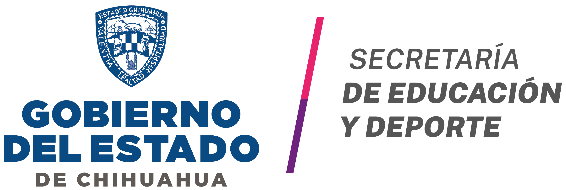 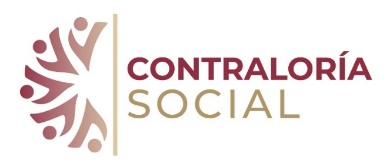 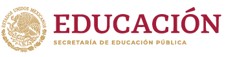 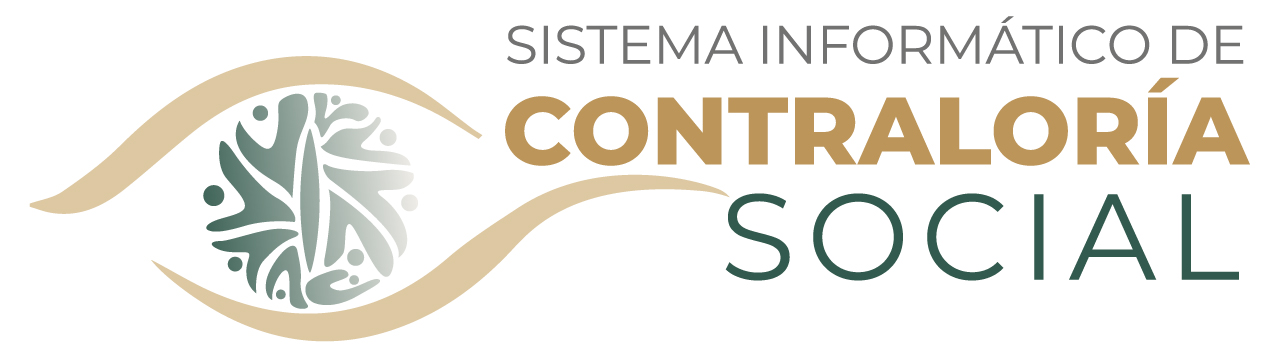 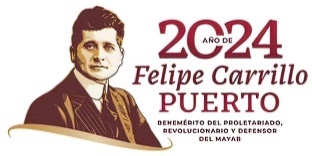 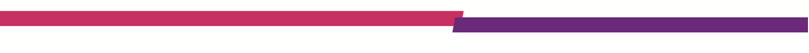 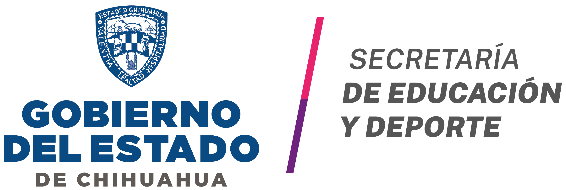 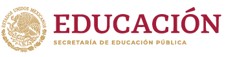 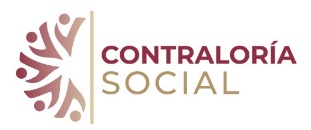 Perfil Instancia Normativa
Documentos Normativos
Estructura Operativa
Presupuesto
Preguntas de la IN en los informes de
CCS
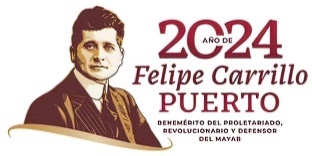 Coordinación
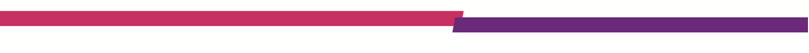 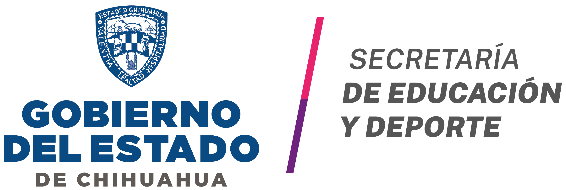 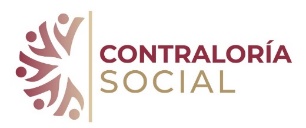 Perfil
Instancia
Ejecutora
Documentos Normativos (consulta los de la IN)
PETCS (Programa Estatal de Trabajo de Contraloría Social)
Apoyos, obras o servicios
Comités y reuniones con beneficiarios
Informes de Comité de Contraloría Social
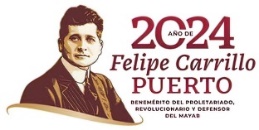 Coordinación
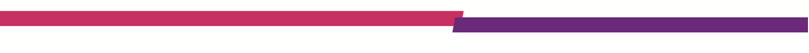 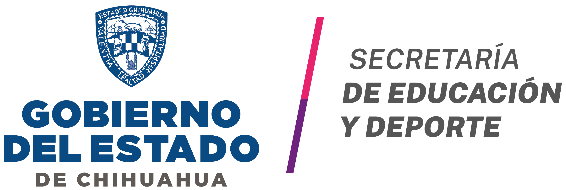 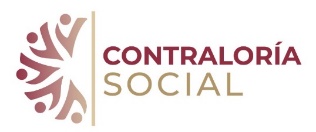 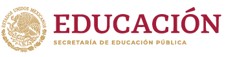 FORMATOS
Los documentos normativos y formatos se pueden descargar
 en la página:
             
            
                       http://educacion.chihuahua.gob.mx/contraloriasocial/

                                                 *  Documentos

                                                                    **  Formatos  de Contraloría Social
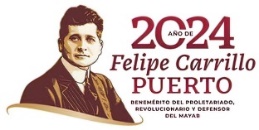 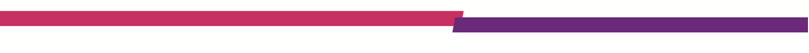 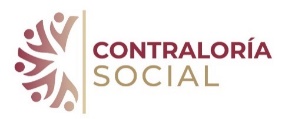 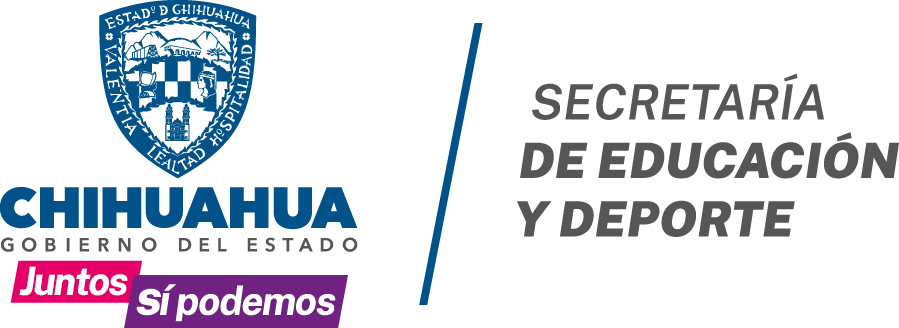 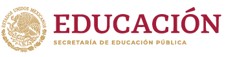 MATERIAL DE PROMOCIÓN
                         Y  DIFUSIÓN
                       *Tríptico
                       *Lona
                       *Banner
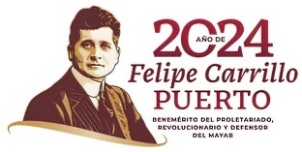 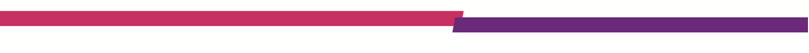 *Tríptico
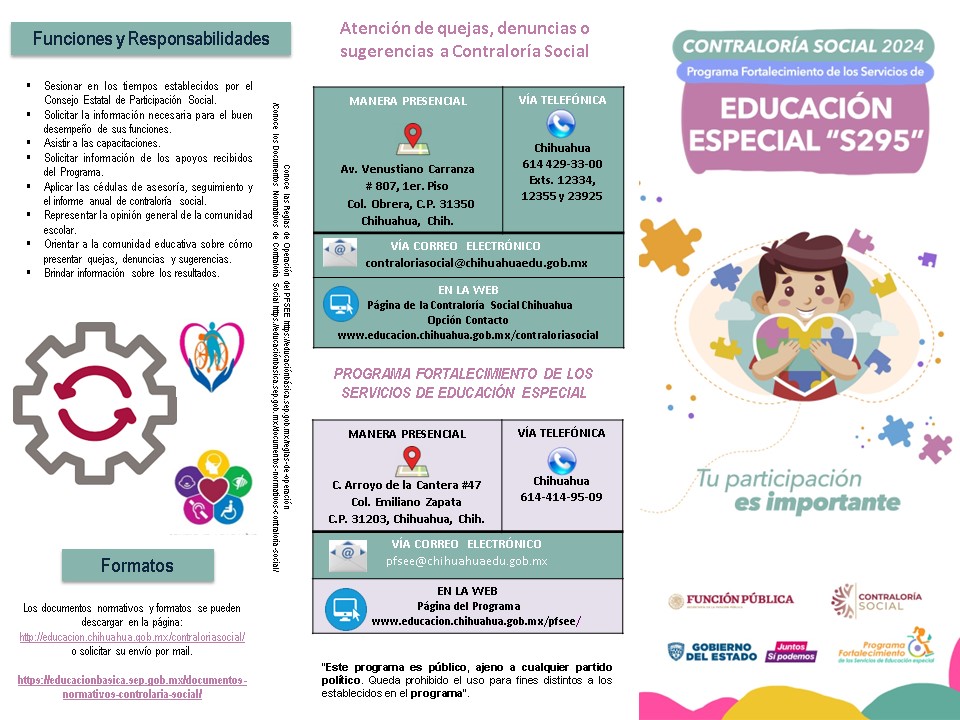 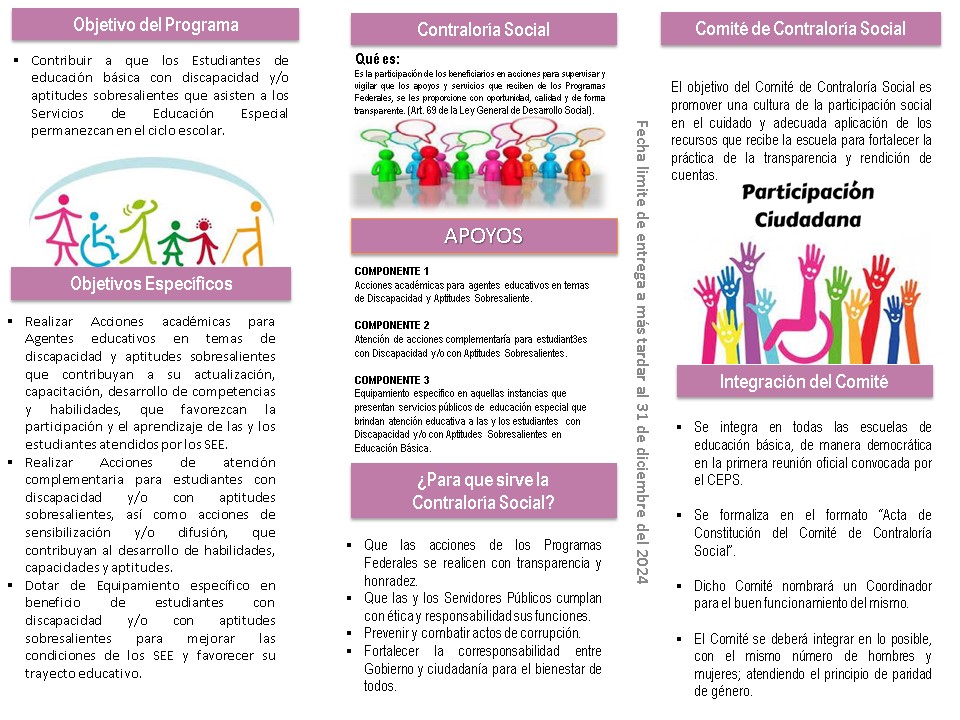 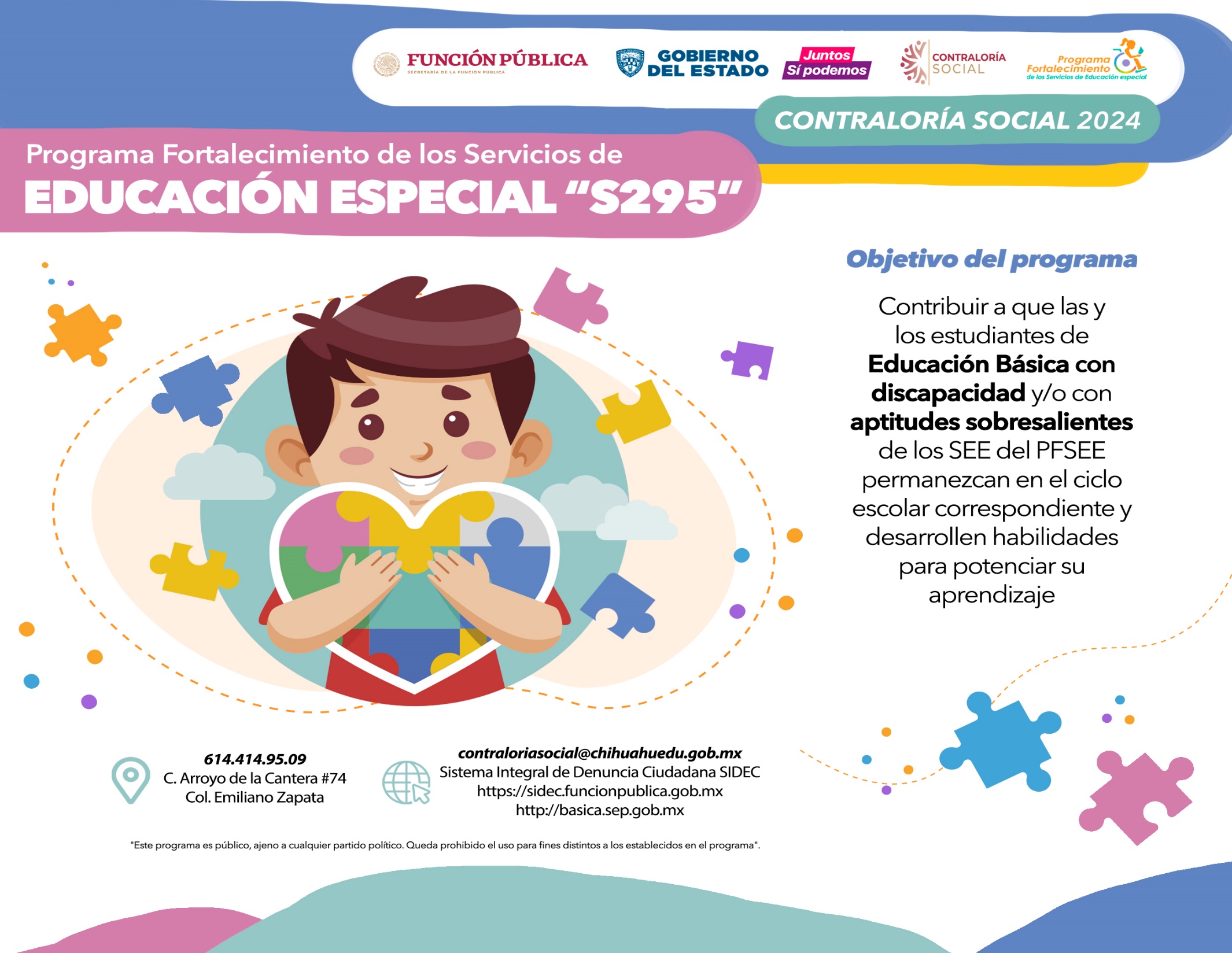 *Lona
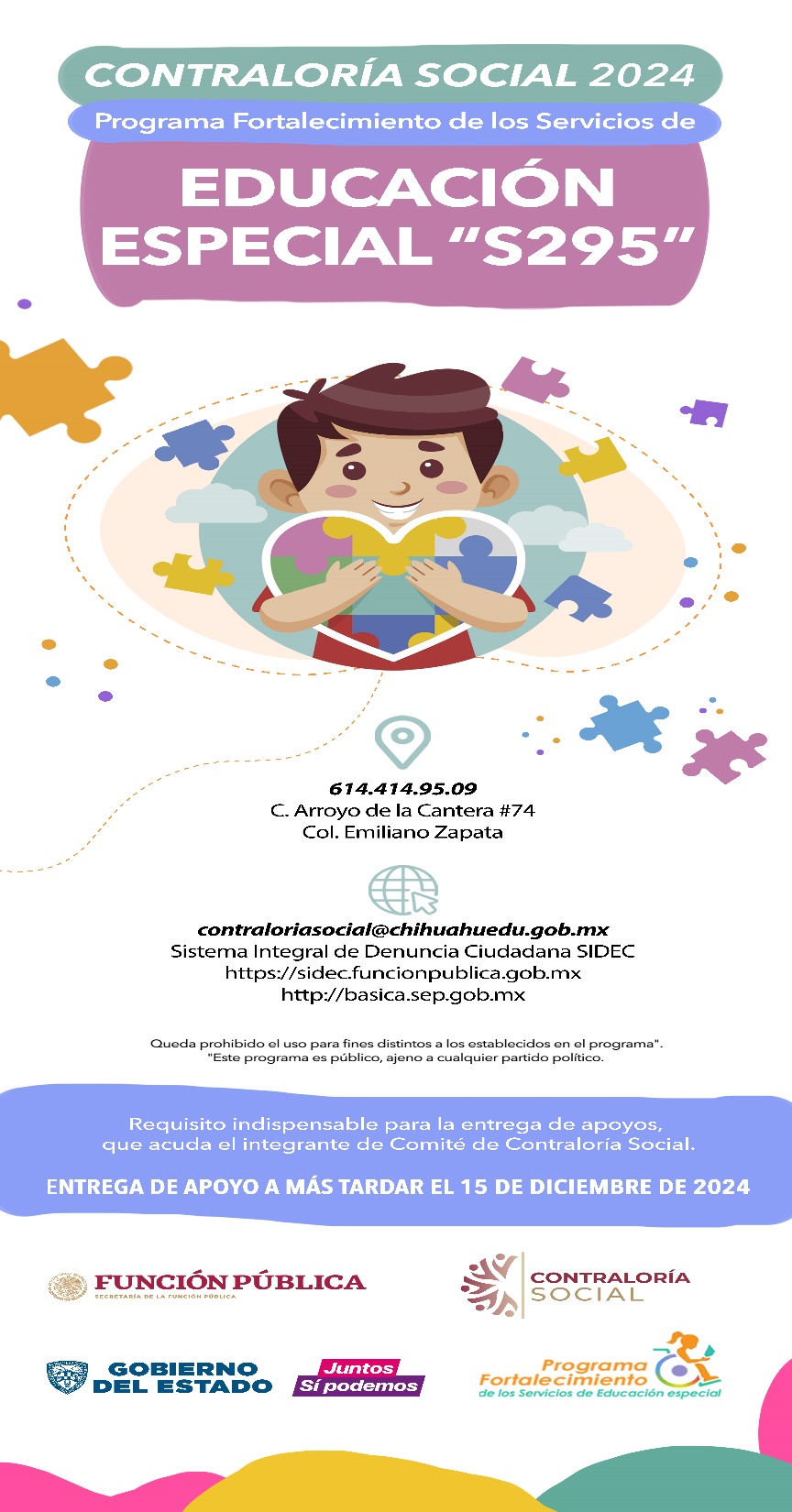 *Banner
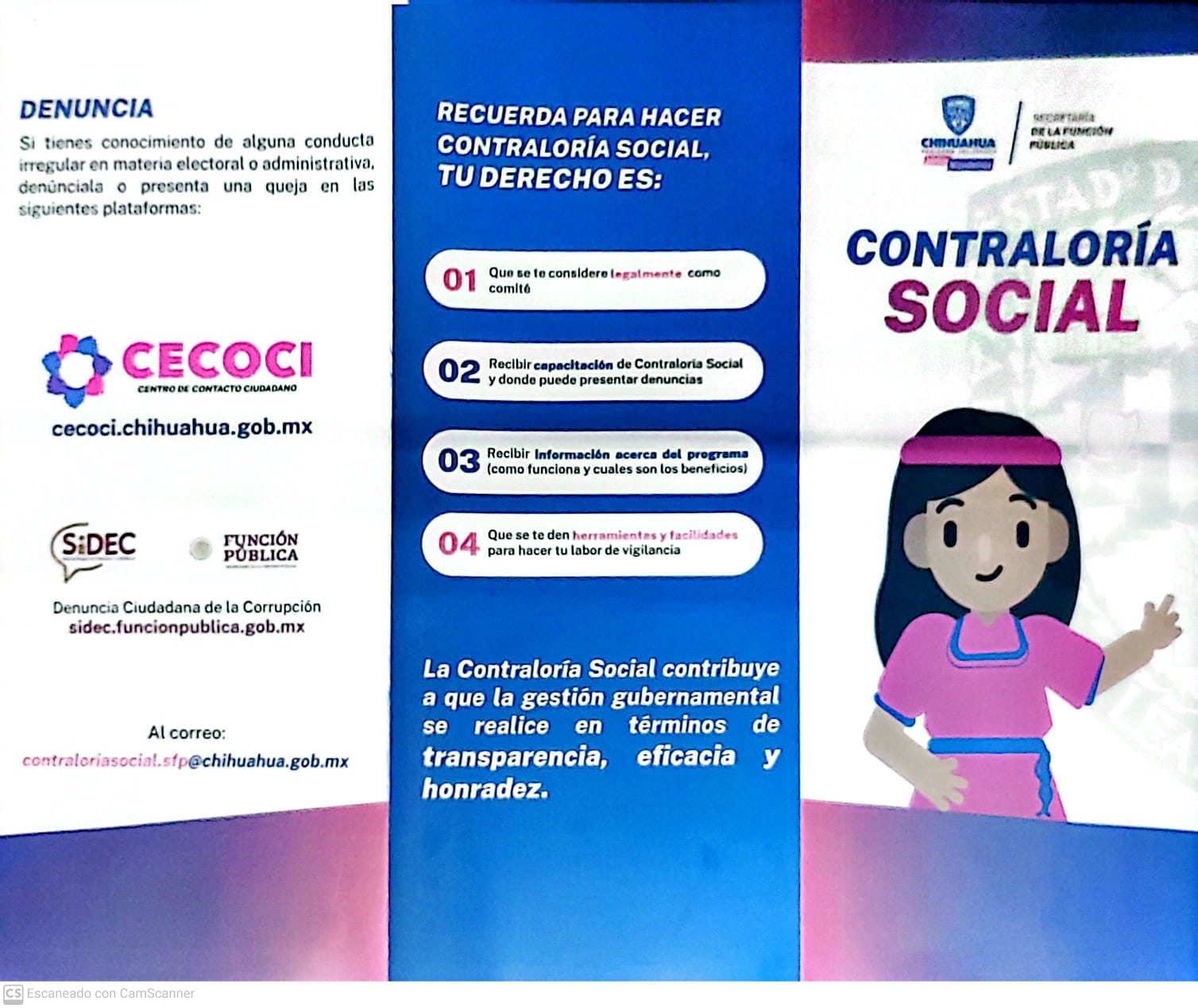 * Tríptico  SFP
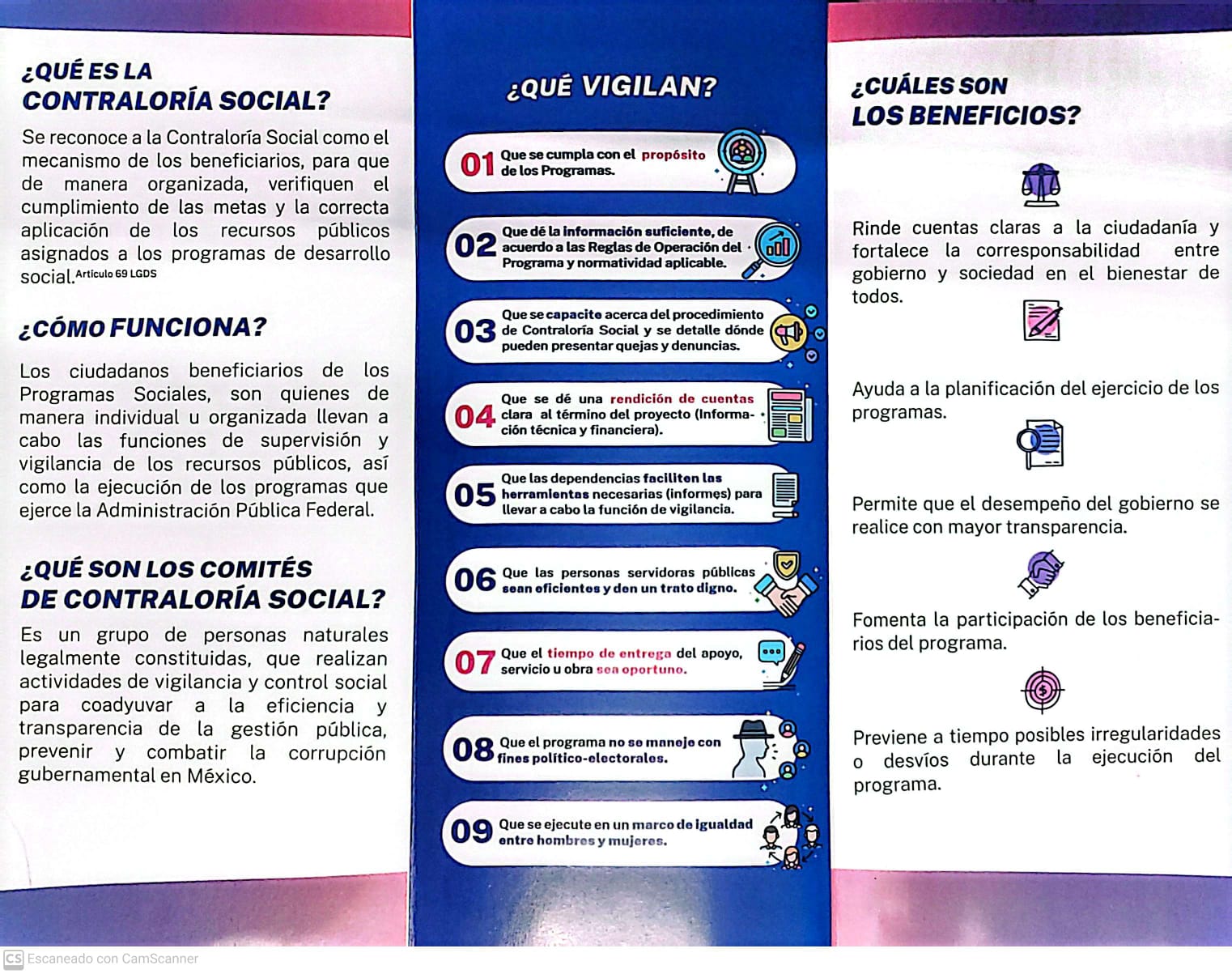 *l
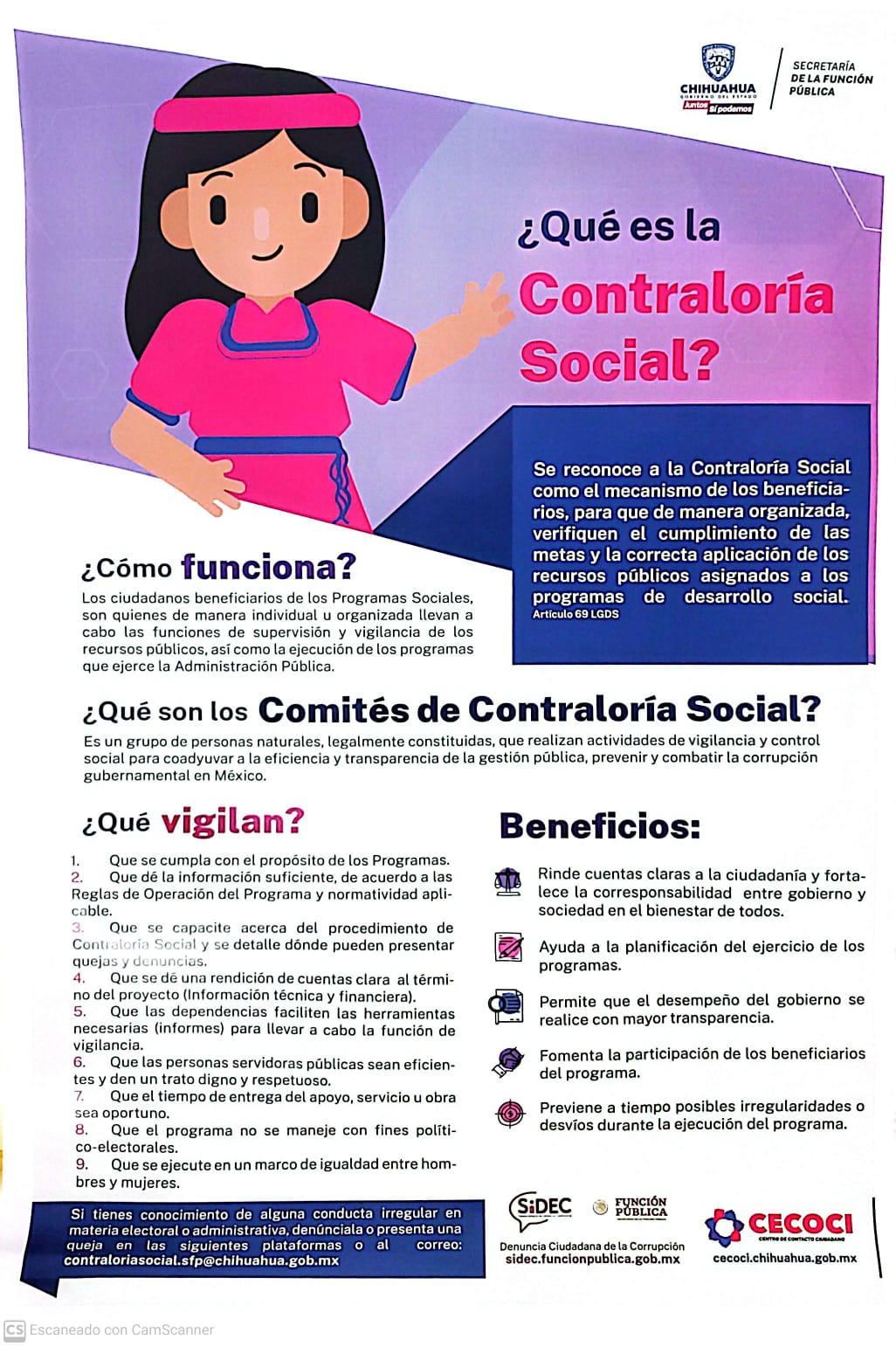 * Cartel SFP
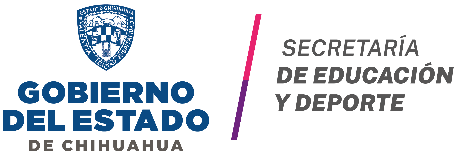 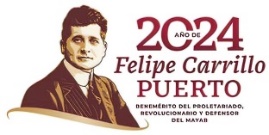 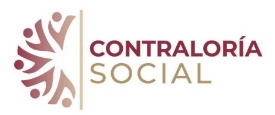 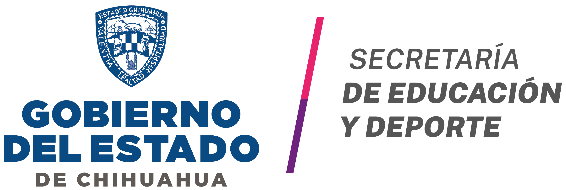 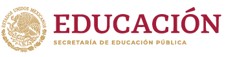 Muchas gracias por su atención
contraloriasocial@chihuahuaedu.gob.mx
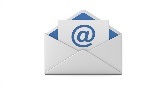 C.P. Mayra Gpe.  Navarrete Baca
ENLACE ESTATAL DE CONTRALORÍA SOCIAL 
             EN EL ESTADO DE CHIHUAHUA.
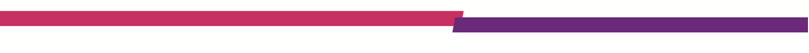 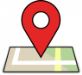 C. Venustiano Carranza No. 807, 1er. Piso
Col. Obrera, C.P.  31350, Chihuahua, Chih.
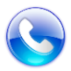 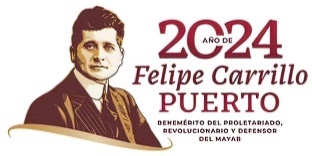 Chihuahua
614 429-33-00 Exts. 12334, 12355 y 23925
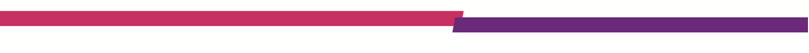